Портфолио  на старши учител Йорданка Иванова Атанасова
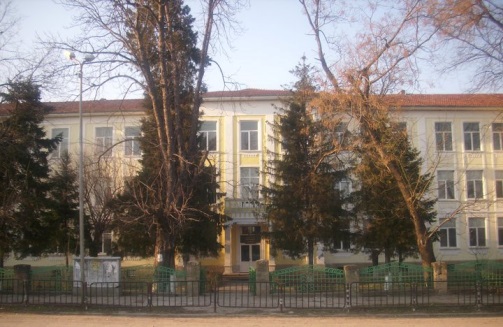 ОбУ   “П.Р.Славейков”   с.Джулюница
I.Описание на педагогическата и научно- методическата дейност------------------------------------------
1.  Общи сведения.
1.1. Дейността  на преподавателите е свързана с изграждане на взаимоотношение, взаимодействия и организационни връзки с :
  Ученицитe;
 Родителите;
Учители и възпитатели от същото или от други училища;
 Управленския и административен персонал на училището;
Експерти от РИО.
1.2. Европейски формат на автобиография (CV) – 
    приложение 1
I. Описание на педагогическата и научно- методическата дейност
2. Философия на преподаване

Добър е  не този учител, който пише на учениците си желаните оценки , а този , който съумее да предизвика интерес към предмета си.
 Оценката е критерий за успеваемост, а не метод за наказание.
 Практиката  ми ме е научила, че най- добри резултати се постигат, когато дистанцията учител-ученик е скъсена максимално. Когато децата видят в преподавателя си и приятел , с когото могат да споделят и да поискат съвет за извън предметни теми, тогава и отношението към преподаваната учебна дисциплина се променя.
Много важен е личният пример. Учениците никога не бива да бъдат подвеждани, за да  не  се губи доверието едни към друг.
 Разбира се фактор в отношенията е и различния ученически състав в   отделните паралелки. Така методите и похватите са различни в зависимост от субекта.
I. Описание на педагогическата и научно- методическата дейност
Отговорности на учителя. 
 През учебната 2021– 2022година преподавам
 ЗП физика и астрономия в VII,  VIII клас.
 ЗП химия и опазване на околната среда VII, VIII клас.
 ЗП човекът и природата в V, VI клас.
 ЗП биология и здравно образование в VII, VIII клас.
 Седмично един час на класния ръководител в VI клас.
I. Описание на педагогическата и научно- методическата дейност
4. Методи на преподаване
   В работата си използвам:
 „Учебници и учебни тетрадки на издателство                         Булвест”;
 Таблици и макети;
Презентации по отделни теми, в които участват и учениците;
 Подходящи тестове и материали, подбрани от различни сборници и друга помощна литература;
Материали от олимпиади и състезания, проведени в предходните години.
I. Описание на педагогическата и научно- методическата дейност
5. Обратна връзка 
 Методите ми на оценяване са различни в зависимост от класа и отделния индивид. Например в седми клас наблягам на тестовото оценяване, за да са подготвени учениците за НВО.
 За добра успеваемост ежеседмично в точно определен ден и час провеждам консултации с ученици и родители.
II. Приложения и снимки Европейски формат на автобиография (CV)
Име

                         Адрес

                        Телефон
                         Е- mail
       Националност
     Дата на раждане
Йорданка Иванова    Атанасова
 ул. „ Трети март“ №60 
    с. Джулюница
  088******
  tocheva_62@abv.bg
  Българин
  15.01.1962
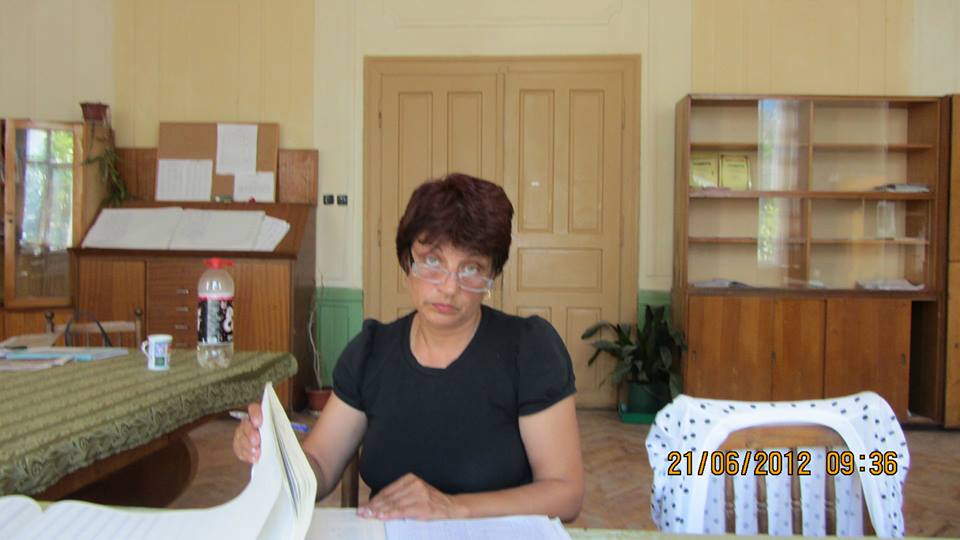 II. Приложения и снимки
Трудов стаж
04.09.2001 до сега

 ОУ “П.Р.Славейков“
      с.Джулюница

  Старши учител
     Преподавател по химия и опазване на околната среда и физика и астрономия
Дати (от – до )

Име и адрес на работодателя


Заемана длъжност
II. Приложения и снимки
Образование и обучение
Основни  предмети застъпени професионални умения
 ниво на националната класификация(ако е приложимо)
Средно образование
    Работник по професия – слаботоков ел. монтьор II-разряд
II. Приложения и снимки
Образование и обучение
Дати( от- до )
 име и вид на обучаващата 
    или образователната организация
Основни предмети/ застъпени професионални умения
 ниво на националната класификация(ако е приложимо)
1995г. – 2001г.
   Шуменски Университет 
“Епископ Константин Преславски”

Специалност:  Химия и физика

Висше образование  
    Професионален Магистър
II. Приложения и снимки   Лични умения и компетентности
Придобити в жизнения път или в професията, но не непременно удостоверени с официален документ или диплома
 Август 2006г.
    МОН Национален  Педагогически Център – гр. София
Удостоверение за завършен курс за обучение модул “Биология” за учебен предмет в Vклас “ Човекът и природата”
 Септември 2007г.
    МОН Национален  Педагогически Център – гр. София
Удостоверение за завършен курс за обучение модул “Биология” за учебен предмет в VI клас “ Човекът и природата”
 Ноември 2013г.
Национален институт и квалификация в системата на образованието
„Обучение на педагогически специалисти за формиране на знания, умения и компетентности за оценяване на учениците 
18.11.2013г.-22.11.2013г.
II. Приложения и снимки   Лични умения и компетентности
Майчин език

Други езици
 Четене
Писане
Разговор
Български език

Руски език
Добро ниво
Добро ниво
Добро  ниво
II. Приложения и снимки    Социални умения и компетентности
Отлични комуникативни умения
Способност за работа в екип
Коректност
Отговорност
Организираност
Съвместно съжителство с други хора в интеркултурно  обкръжение, в ситуации, в които комуникацията и екипната работа са от съществено значение
II. Приложения и снимки    Технически умения и компетентности
Работа с  компютри.
MS Windows 2003,   MS Excel  2003, MS Word 2003, Power point, Internet
Удостоверение за завършено обучение  “Базови и специфични компютърни умения на учители“/ 2006г.
II. Приложения и снимки
5 октомври 
         Ден на учителя
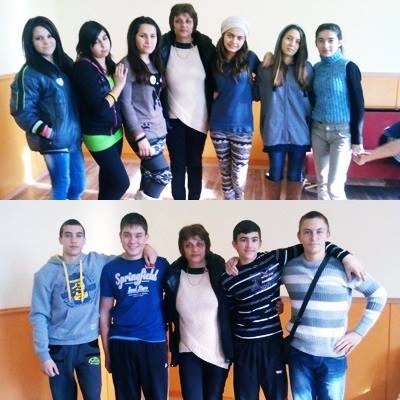